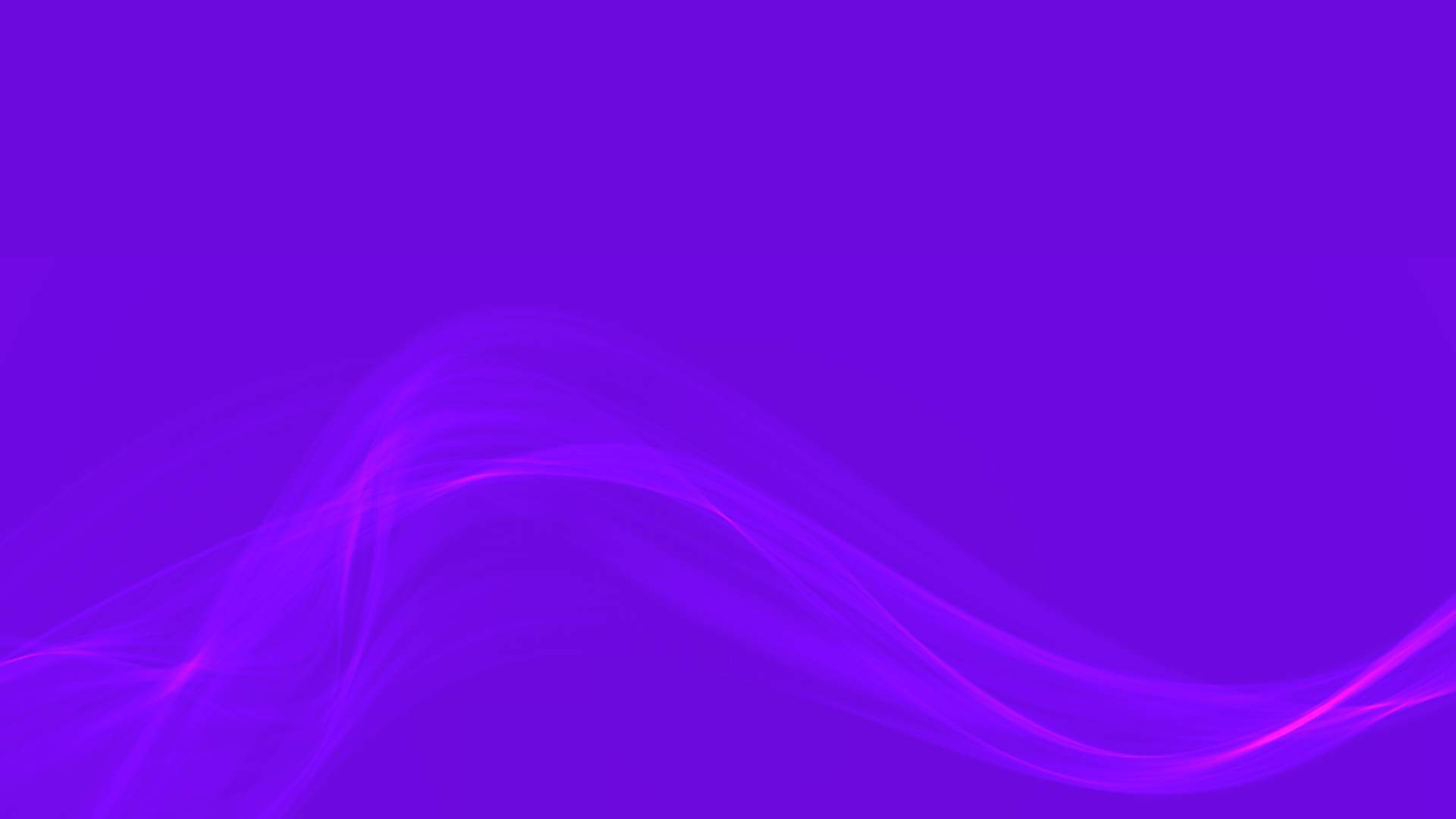 Lent – Preparing for Baptism
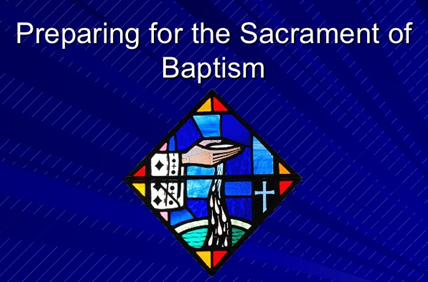 R-2
S-01
[Speaker Notes: Slide 1 Lent – Preparing for Baptism
Use this slide as a focussing strategy to introduce the lesson topic. Read the title together and invite students to share something they know about how people prepare for Baptism to become members of the Catholic Church. Teacher’s Note: In this lesson be aware of young people who may not be baptised or may be members of other faith communities.]
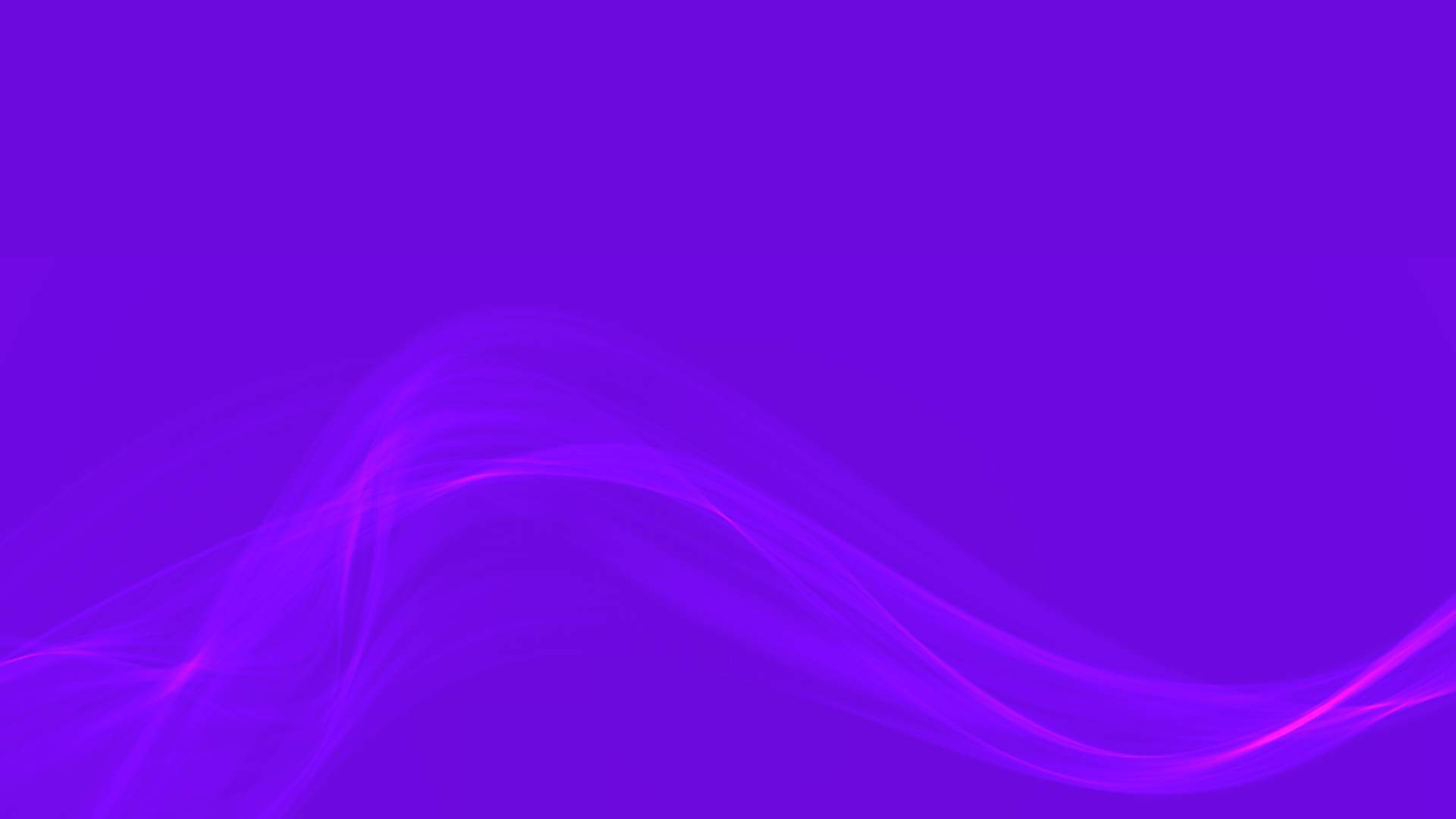 Learning Intentions
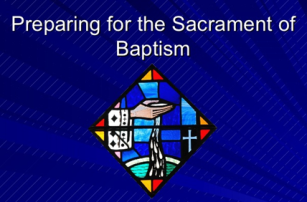 The students will:
recognise Lent is a time when the catechumens prepare for their Baptism at Easter
1)
2)
recognise Lent is a time when the baptised prepare to renew their baptismal commitment.
R-2
S-02
Click the borders to reveal text
[Speaker Notes: Slide 2 Learning Intentions
Read through the Learning Intentions with the class and identify some ideas/questions that might be explored in the lesson.]
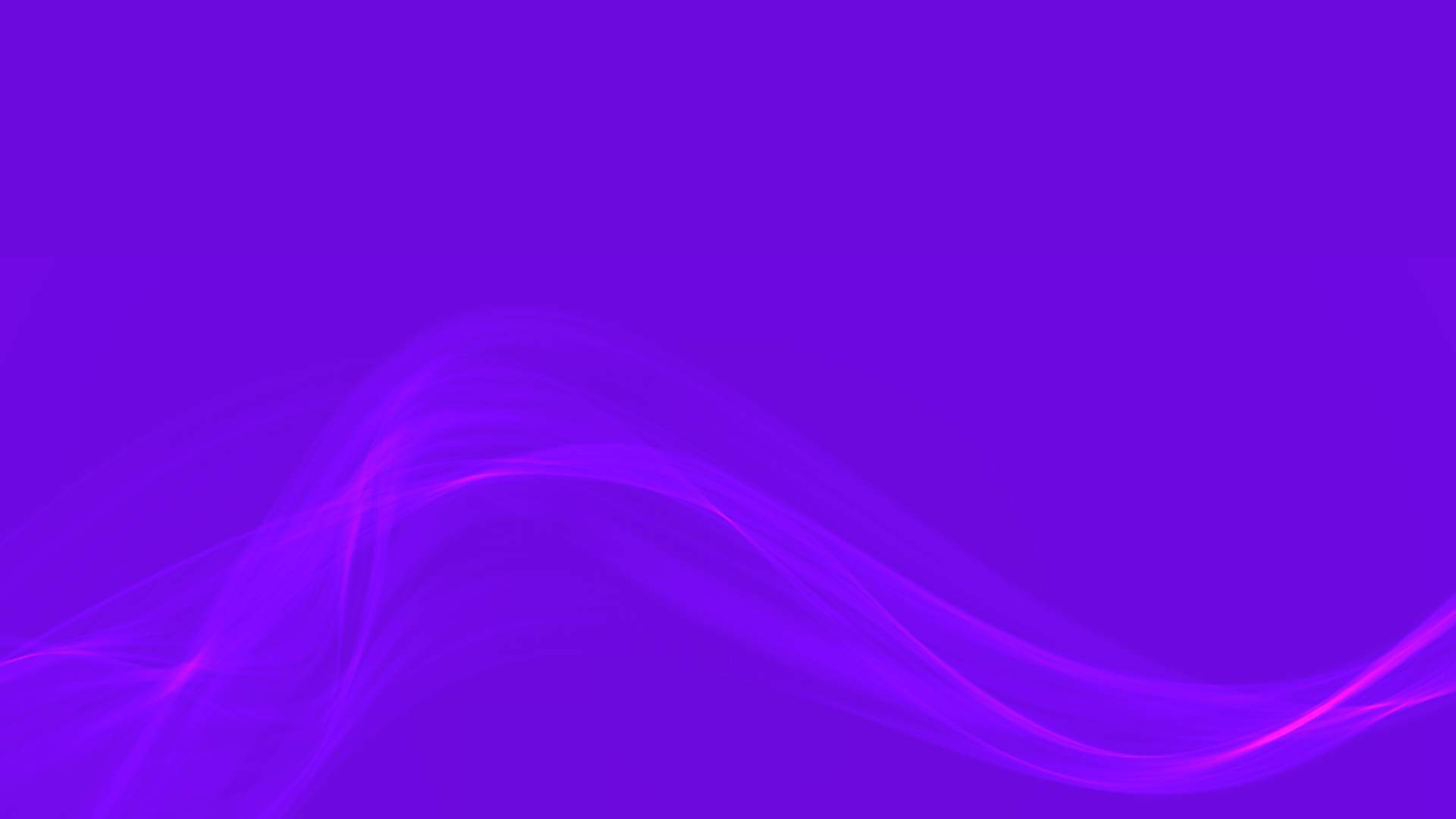 What are catechumens?
Catechumens are people old and young who are not yet baptised but are preparing to be baptised at Easter.
Catechumens are part of a process of instruction and spiritual formation to bring them into the family of the Church.
The process of preparation is known as the Catechumenate which goes back to the days of the Early Church.
The process continues today but it was revised and renamed since Vatican 11 and is now known as the Rite of Christian Initiation of Adults. There is also a children’s version. 
People who are baptised but want to become full members of the Catholic Church follow the Catechumenate programme but are referred to as candidates.
R-2
S-03
Click the down-button to move the blind down, and click the up-button (appears at bottom) to move the blind to the top.
Click the video button to play the video.
[Speaker Notes: Slide 3 What are catechumens?
Reveal the text using the arrow and after reading and discussing each idea watch the clip that will expand students’ understanding of what a catechumen is.
Adapt Teaching and Learning Experience 1
Watch the clip ‘Message to Catechumens’ with Archbishop Anthony Fisher of Sydney. 
https://www.youtube.com/watch?v=fcm7_vN1c24]
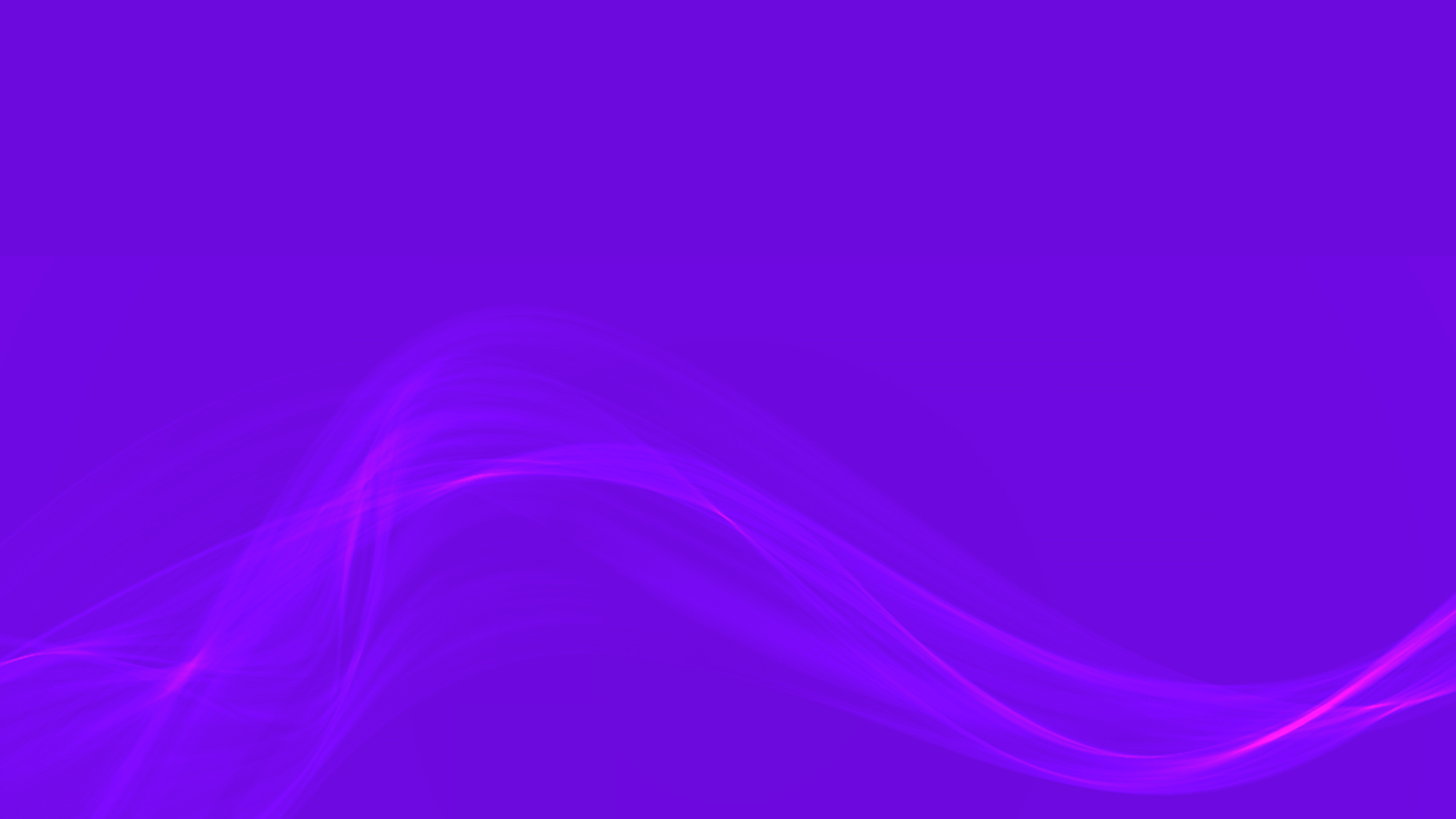 The 5 Stages People go through in the RCIA Programme to become Members of the Catholic Church
Stage 5 is Mystagogy:

Following the initiation ceremonies that welcome you into the Church at Easter you become a full member of the Catholic Church. What follows is a period lasting 50 days until Pentecost that lets you reflect and learn more about the mysteries of the Mass and the Sacraments that you now participate in fully.
Stage 4 is Initiation:

This is when you are received into the Church during the Easter Vigil Mass and you   receive the Sacraments of Initiation: Baptism, Confirmation, and Eucharist.
Stage 3 is Purification and preparation:

The Church will help you focus and intensify your faith as you prepare to commit your life to Christ and be received into the Church at Easter. If you’re following the RCIA process this usually happens during Lent.This is a time for growth in faith and conversion to God through prayer and friendship.
Stage 2 is
Catechumenate:

The next step usually lasts 12 months. When you decide you want to become part of the Church you become a    catechumen and you begin to learn about the life of Christ and  the basic points about what Catholics believe and how they live and pray.
Stage I is Inquiry:

The beginning step before you decide to enter the Catholic Church. You’re asking questions and checking it out, but not yet ready to commit. RCIA means the Rite of Christian Initiation for Adults.
R-2
S-04
Click top card to discard it
[Speaker Notes: Slide 4 The 5 Stages People go through in the RCIA Programme to become Members of the Catholic Church
Adapt Teaching and Learning Experience 2
Explain that RCIA is the programme and process that is most widely used in the Church to prepare people for baptism.
Use the information on the flip cards to increase students’ understanding about the RCIA programme. Note and name the stages that people go through on their journey to being baptised as a member of the Catholic Church. Encourage students to ask questions and share about someone they know who has been part of it.
There is a children’s version of the programme which is known as RCIC – the Rite of Christian Initiation for Children.
Both programmes are for groups of people who want to be baptised and become part of the Catholic community. Each parish pastoral area has a team who lead the programme and the catechumens come with their sponsors who are people who will support them on their journey and help them to understand what they are leaning about. 
People don’t have to know everything before they are baptised because they will continue to learn with other members of the community as they become part of it. This is known as their life –long journey of faith in God. They belong before they believe and it is being part of the community that helps them to understand and experience what living a Catholic way of life is like. 
If a child wants to prepare for baptism they need the support of their family whānau. They may be prepared by a catechist/teacher from their school or parish within their school and parish community. Their god parents will support them and be part of their journey to baptism and their life of faith in God.]
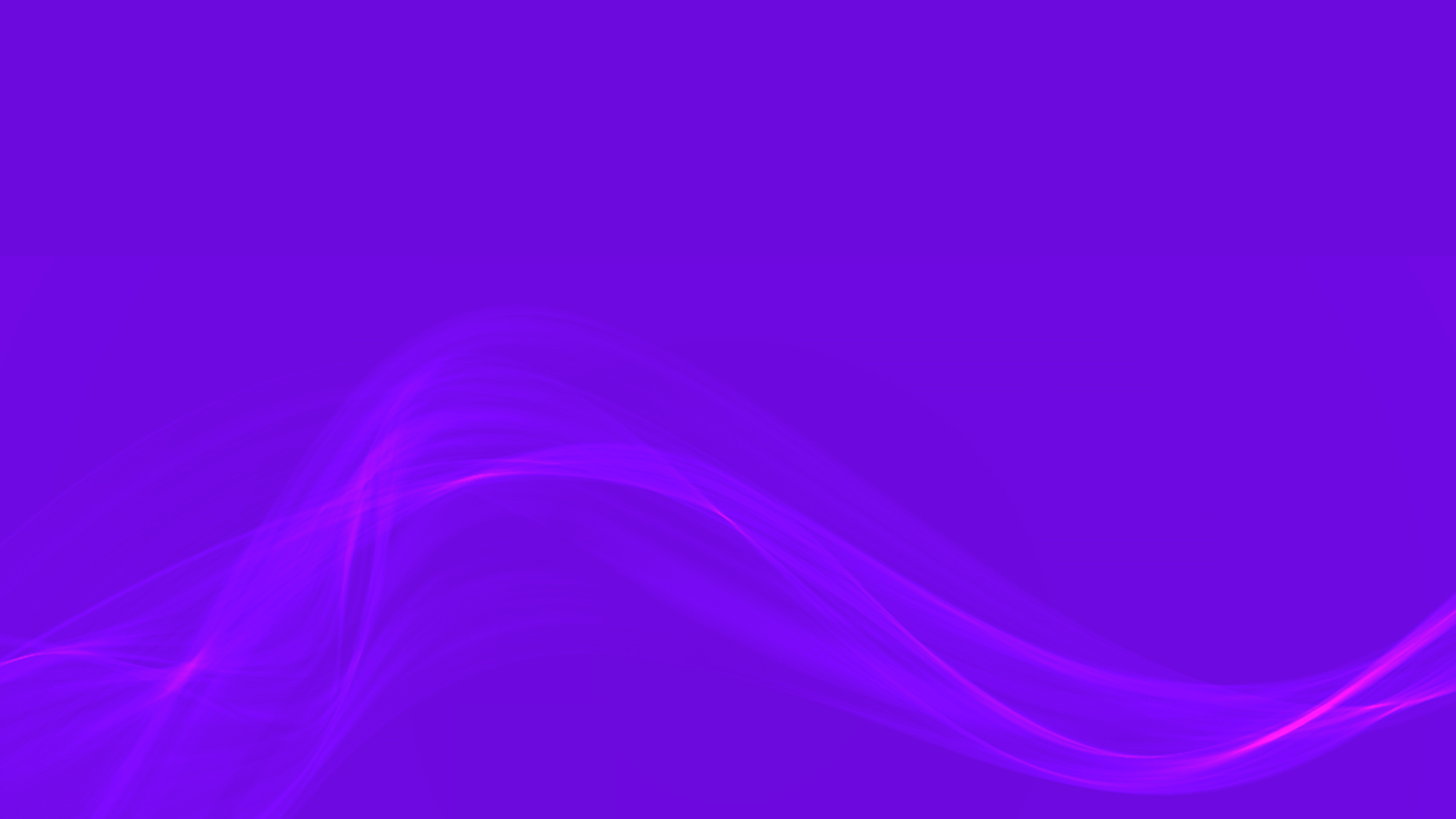 Lent is the time when Catechumens prepare for their Baptism at Easter
Throughout Lent the Catechumens work through the final stages of their preparation to become members of the Catholic Church.
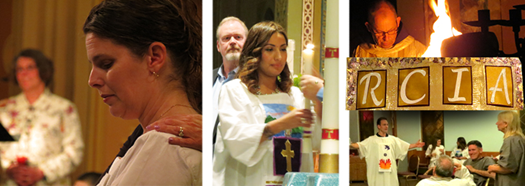 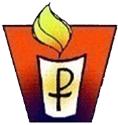 Can you imagine their thoughts and feelings as this special day in their life approaches?
Becoming part of God’s family in the Church will make a big difference to the Catechumens’ lives.
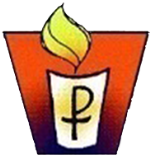 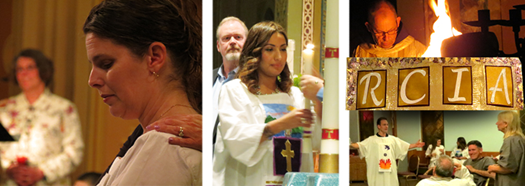 Can you name some things they will be committing themselves to by receiving the Sacrament of Baptism?
Life for the Catechumens will change after they commit themselves to living a new life with Christ.
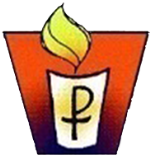 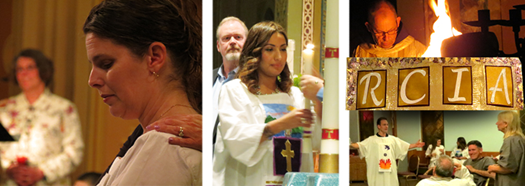 Share some changes that will affect how they live, how they treat people and what the focus of their life is now?
At the Easter Vigil Mass those already baptised renew their baptismal promises as a community
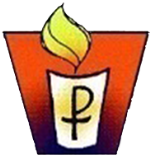 What effect do you think seeing new people making their promises for the first time, has on people who have been baptisedfor a long time?
R-2
S-05
Click the icons to reveal a text line.
[Speaker Notes: Slide 5 Lent is the time when Catechumens prepare for their Baptism at Easter 
Read the revealed statements and take time to reflect and share the answers to the questions especially the last one.]
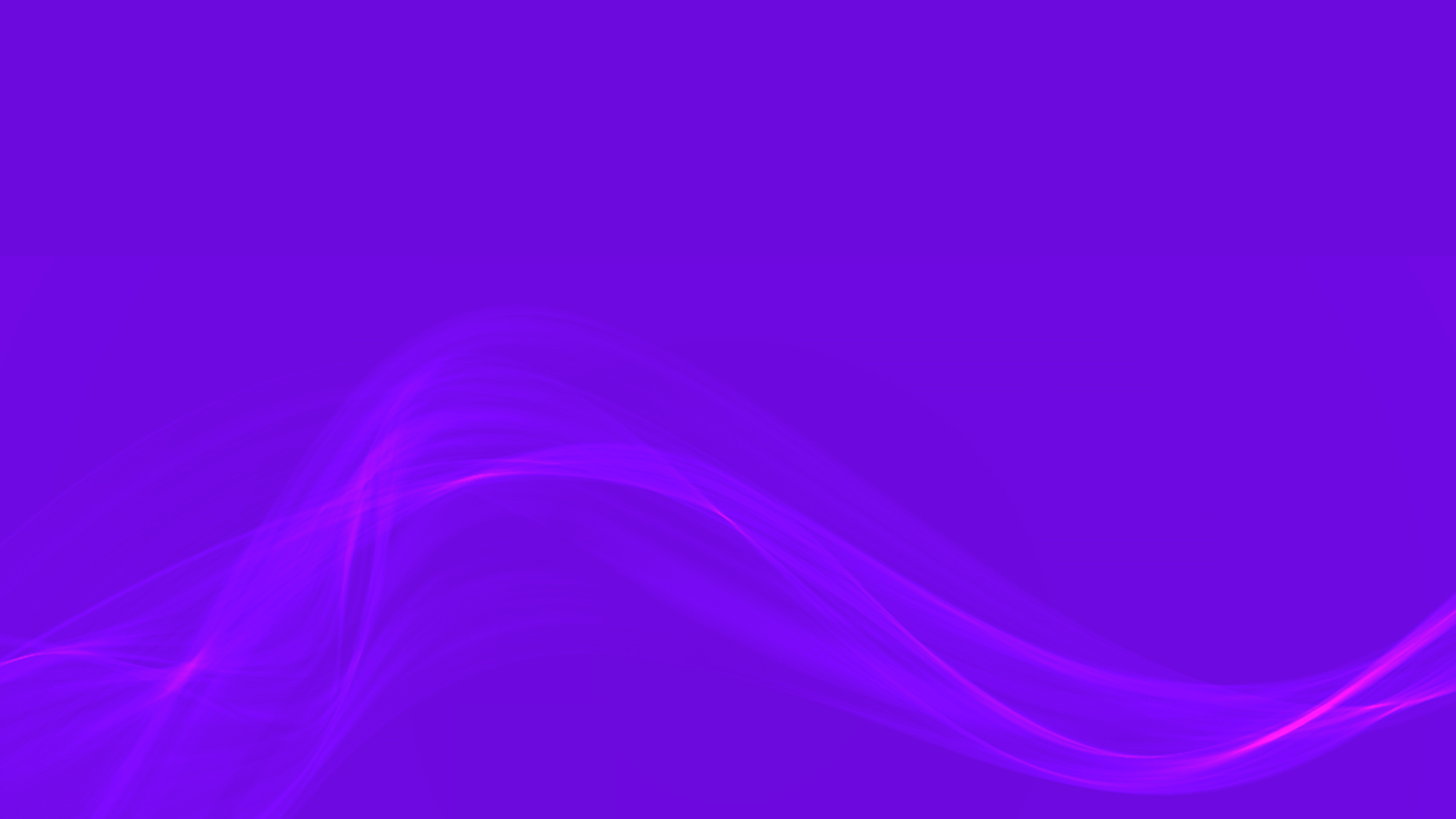 Renewing your Baptismal Promises
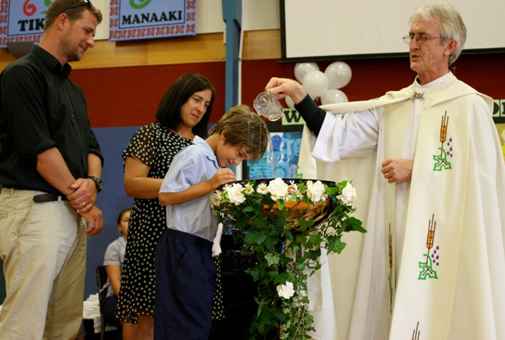 R-2
S-06
Click on the video button to play the video.
[Speaker Notes: Slide 6 Renewing your Baptismal Promises
Watch the clip 
Renewal of Baptismal Promises 
1:57 minutes
https://www.youtube.com/watch?v=3h-pEo_PM6E
Explain to the students that there are differences in the language used in the Baptismal promises (also referred to as vows) but they all mean the same. See next slide for text.]
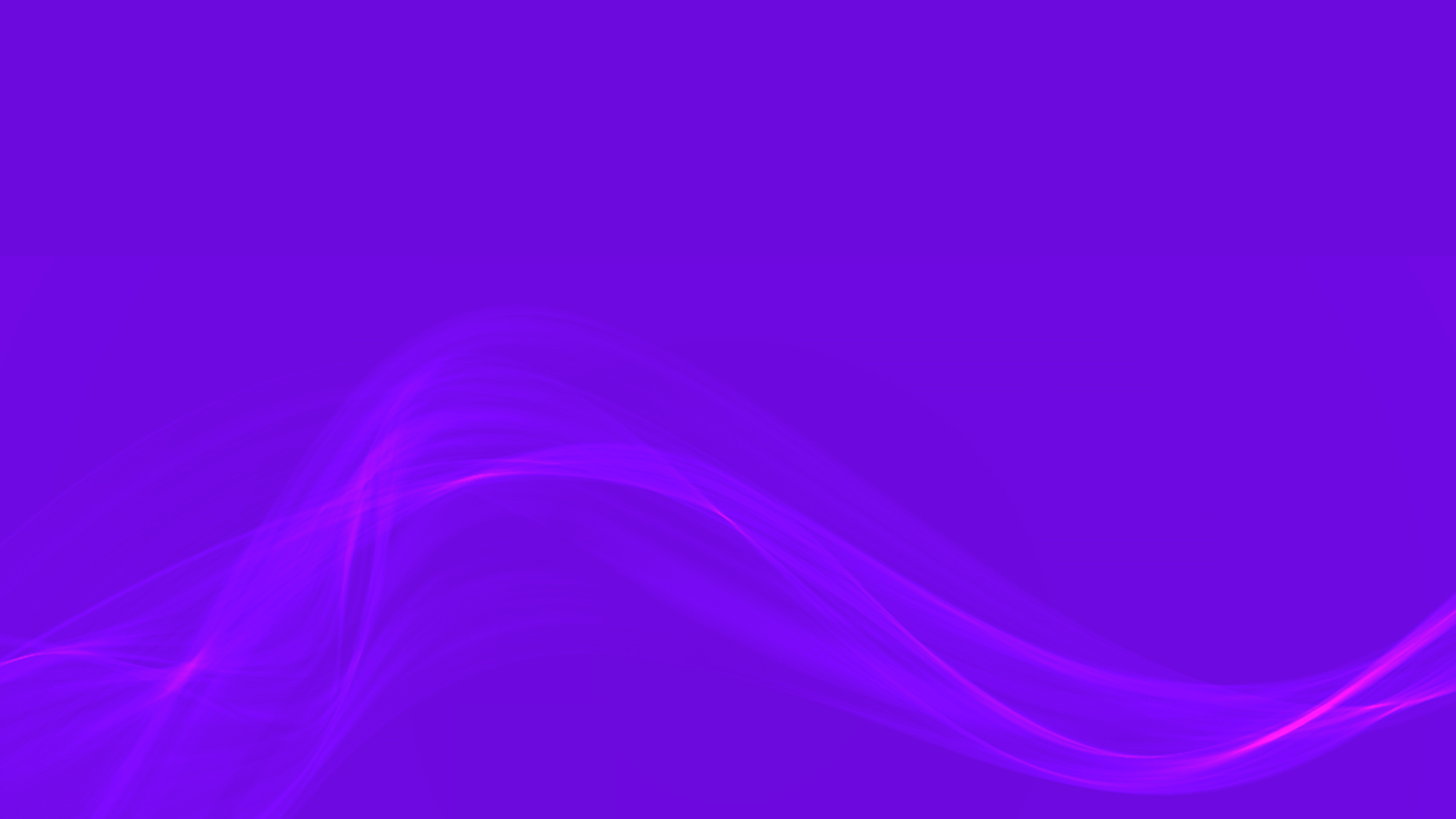 The Baptismal Promises/Vows
The Baptismal Vows
Renunciation of Sin
Do you reject sin, so as to live in the freedom of God’s Children?
	I do.
Do you reject the glamour of evil, and refuse to be mastered by sin?
	I do.
Do you reject Satan, father of sin and prince of darkness?
	I do.
Why are the Baptismal Promises part of the Rite of Baptism?
Why do they include the Renunciation of Sin and the Profession of Faith? 
When you were baptised do you know who answered the questions?
How do your Baptismal Promises influence the way you live your life today?
Profession of Faith
Do you believe in God, the Father almighty, creator of heaven and earth?	I do.Do you believe in Jesus Christ, his only Son, our Lord,  who was born of the VirginMary, was crucified, died, and was buried, rose from the dead, and is now seated atthe right hand of the Father?
	I do.
Do you believe in the Holy Spirit,  the holy Catholic Church, the communion of saints,the forgiveness of sins, the resurrection of the body, and life everlasting?
	I do.
This is our faith.This is the faith of the Church.
We are proud to profess it, in Christ Jesus our Lord.
	Amen.
R-2
S-07
Click on the worksheet button to go to the worksheet
[Speaker Notes: Slide 7 The Baptismal Promises/Vows 
Make copies of the worksheets for the students to add to the RE Learning Journals and to refer to during the lesson.
Discuss each promise and what it means and how it would affect the way you live your life.]
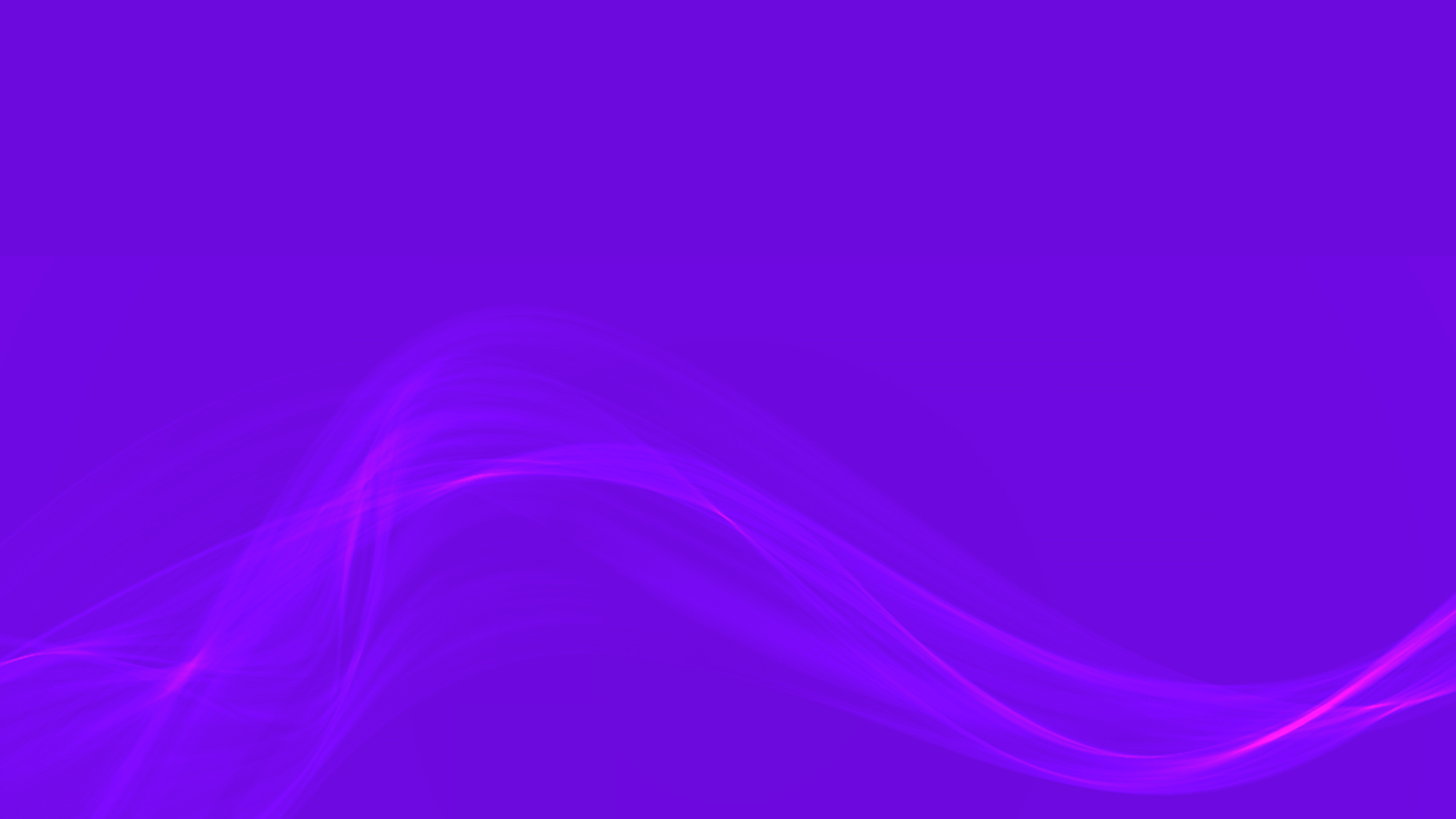 Thinking about the Renunciation of sin
Priest:Do you reject sin, so as to live in the freedom of God’s children?
 
Priest:Do you reject the glamour of evil and refuse to be mastered by sin?
 
Priest:Do you reject Satan, father of sin and prince of darkness?
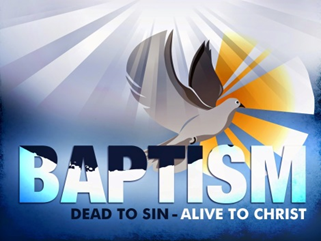 What do these questions mean to you as young people?
What is meant by the glamour of evil and why would you reject it?
How could a person be mastered by sin?
Where is Satan present in the world today?
Can you see why Lent helps people focus on turning their life back to God?
X
R-2
S-08
Click the I-button to reveal information
[Speaker Notes: Slide 8 Thinking about the Renunciation of sin
Adapt Teaching and Learning Experience 4
Remind students that if they attend the Easter Vigil Mass in their church they may see the catechumens from their parish pastoral area making their baptismal commitment and they will be able to renew their own.
Use each question as a starter for children to discuss and help each other to understand.
Teacher’s Note: Satan is understood as the presence of evil and the absence of love. This is present wherever people are treated unfairly, disrespected, hurt in any way, put down, deprived of what they need, live without love and compassion.]
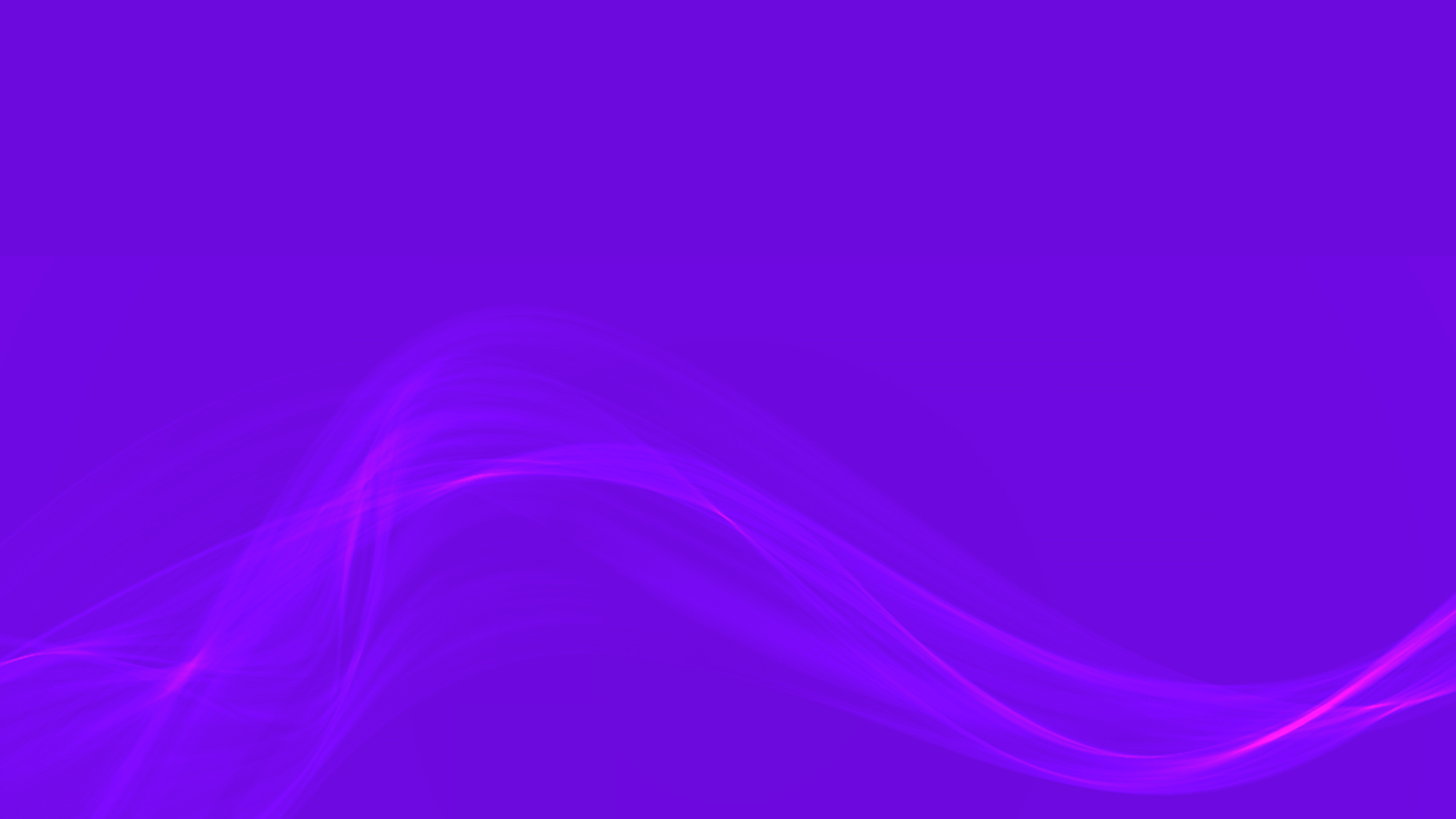 The Faith Catholics Believe and Proclaim
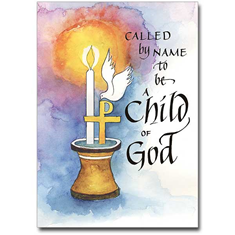 Priest:Do you believe in God, the Father almighty, creator of heaven and earth?
  
Priest:Do you believe in Jesus Christ, his only Son, our Lord, who was born of the Virgin Mary, was crucified, died, and was buried, rose from the dead, and is now seated at the right hand of the Father?
 
Priest:Do you believe in the Holy Spirit, the holy Catholic Church, the communion of saints, the forgiveness of sins, the resurrection of the body, and life everlasting?
What do these 3 questions sum up?
How do young people grow in understanding of what Catholics believe?
What are people committing themselves to through baptism?
Why is Baptism such an important Sacrament?
Why is it important to be faithful pono to your baptismal promises?
X
R-2
S-09
Click the I-button to reveal information
[Speaker Notes: Slide 9 The Faith Catholics Believe and Proclaim
Adapt Teaching and Learning Experiences 3, 4 & 6
Work through the questions on the pop up.
The Baptism Promises are a summary of what Catholics believe and what they proclaim – agree to live by and honour.]
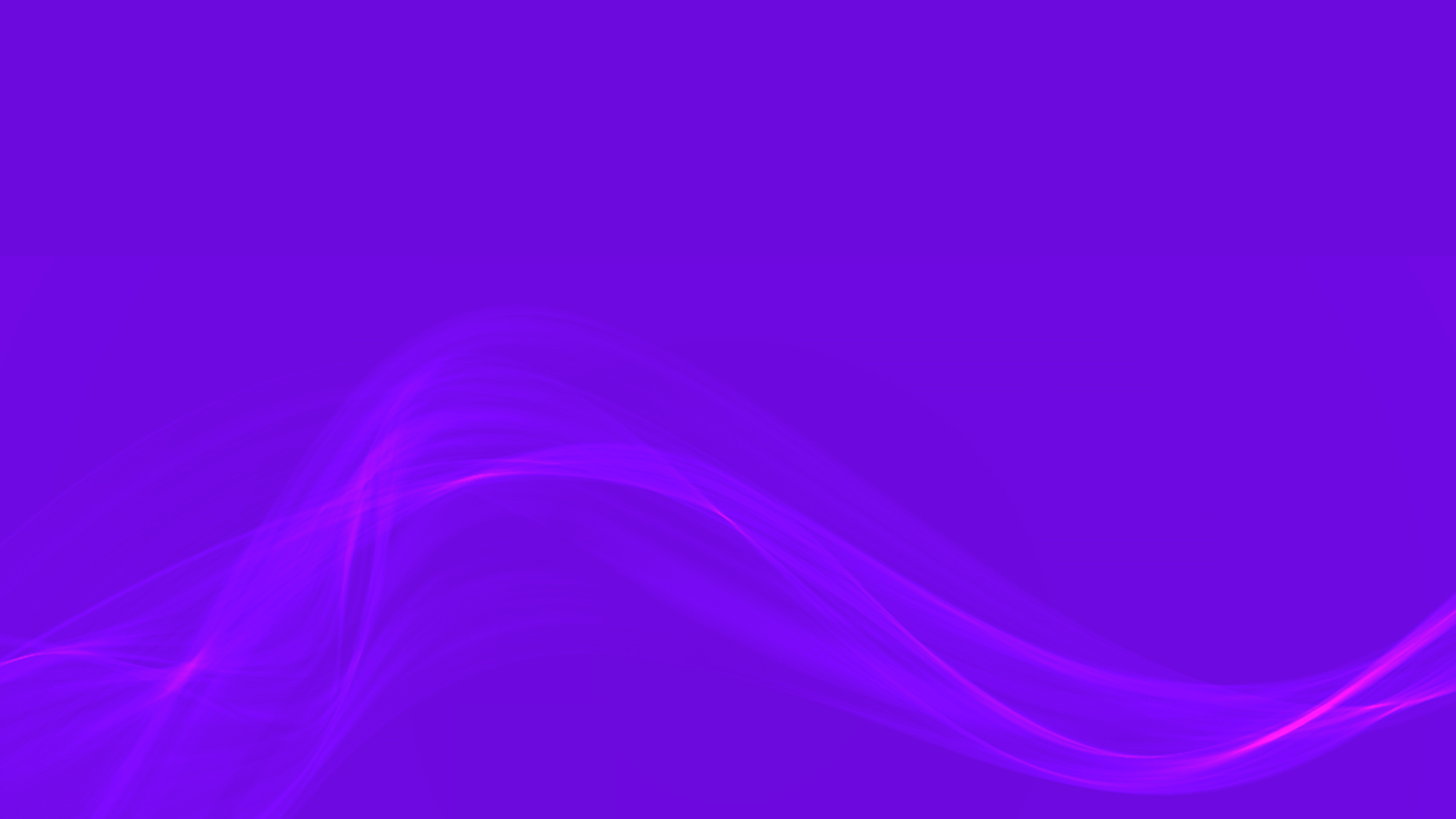 What are the challenges baptised people face in the world today?
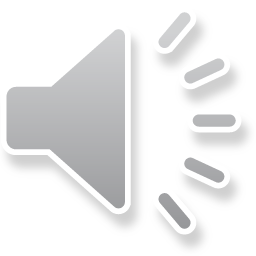 Read Acts 7:54 - 8:3
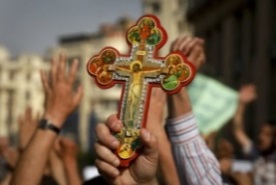 In the Early Church Christians were persecuted. Stephenwas a young man who became the first Christian martyr.
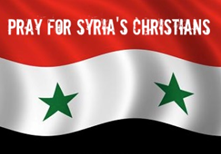 Share your responses to Stephen’s story.
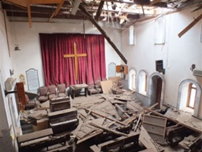 In some parts of the world today Christians arebeing persecuted for proclaiming their faith andbeing faithful to their baptismal promises.
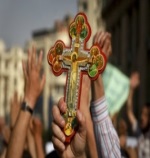 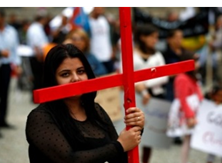 Look closely at the collage and discuss what it would belike to live in fear because you are a Christian.
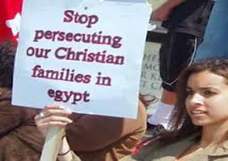 What are the attitudes and values of the people whopersecute those who have different religious beliefs?
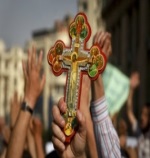 Can you name the attitudes of people whoaccept religious and cultural differences in others?
What attitudes within society Aotearoa New Zealand challenge people who live as disciples of Jesus? Share ideas that could help young  baptised people to deal with situations that go against living in a Catholic way of life.
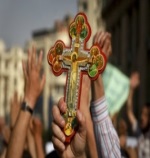 Name people who could help you in times of struggle to be faithful to your baptismal promises.
R-2
S-10
Click the icons to reveal a text line.
Click the audio button to start ‘A new heart for a new world’
Click the audio button to stop ‘A new heart for a new world’
[Speaker Notes: Slide 10 What are the challenges baptised people face in the world today?
Adapt Teaching and Learning Experience 5
Read Acts 7:54-8:3 and work through the revealed text.                                           Invite students to reflect on the challenges of living a Christian life in ANZ today.
Sing using the MP3 ‘A new heart for a new world’]
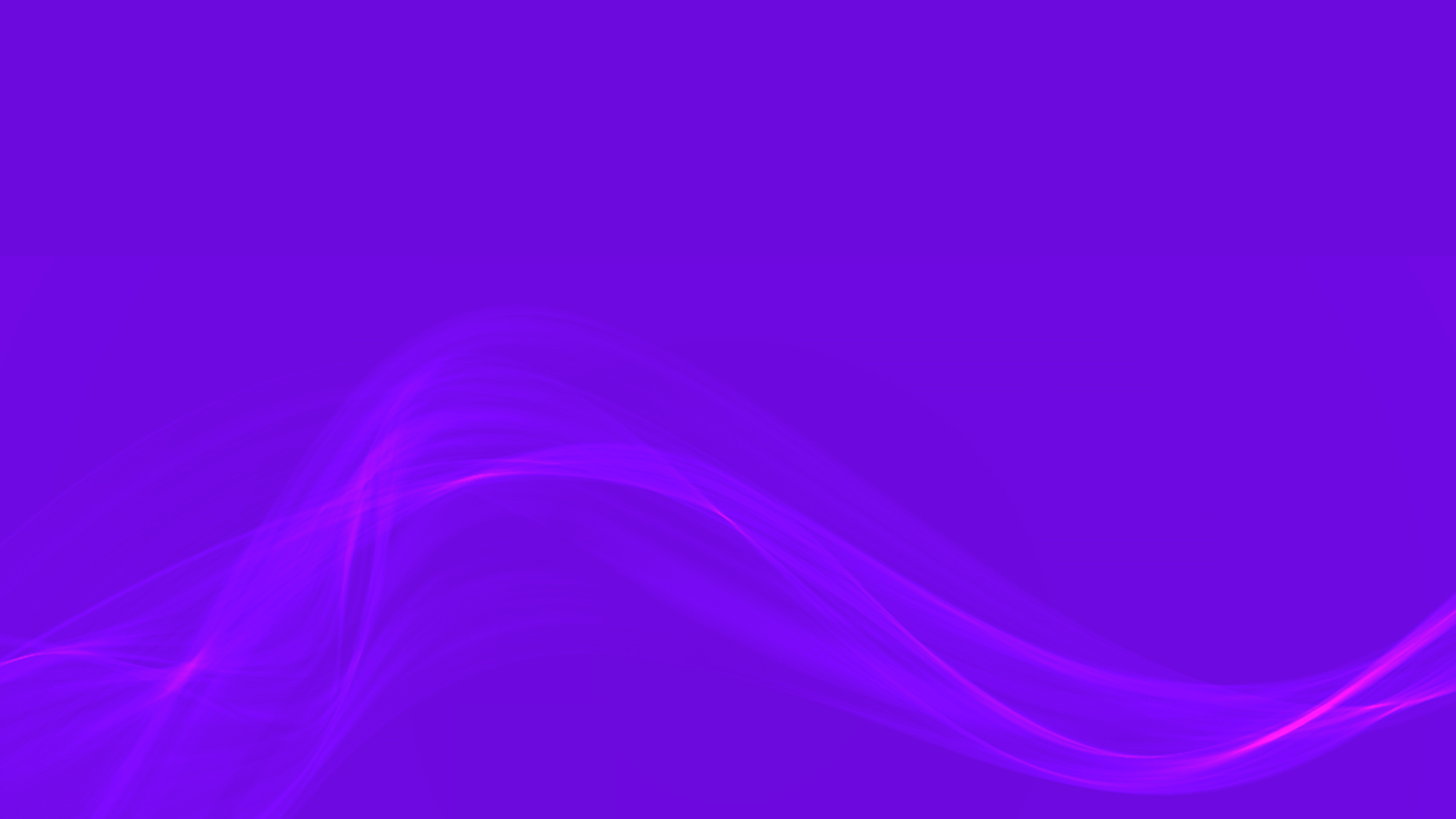 Check up
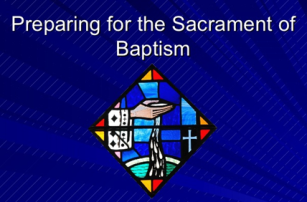 Make a poster or flow chart that illustrates the RCIA process that prepares people to be baptised at Easter – see Slide 4.
1)
Explain the meaning of: RCIA, Catechumen, Catechumenate, Baptismal Promises, Profession of Faith.
2)
Describe the effect on the baptised as they renew their baptismal commitment in the company of the newly baptised.
3)
Make a list of 5 things that challenge young people today to be faithful pono to their baptismal promises.
4)
Which activity do you think helped you to learn best in this resource?
5)
Questions I would like to ask about the topics in this resource are …
6)
R-2
S-11
Click in each caption space to reveal text
Click on the worksheet button to go to the worksheet.
[Speaker Notes: Slide 11 Check Up
This formative assessment strategy will help teachers to identify how well students have achieved the Learning Intentions of the resource. 
Teachers can choose how they use the slide in their range of assessment options.
A worksheet of this slide is available for students in Years 5-8 to complete.
The last two items are feed forward for the teacher. 
Recording the children’s responses to these items is recommended as it will enable teachers to adjust their learning strategies for future lessons and target the areas that need further attention.]
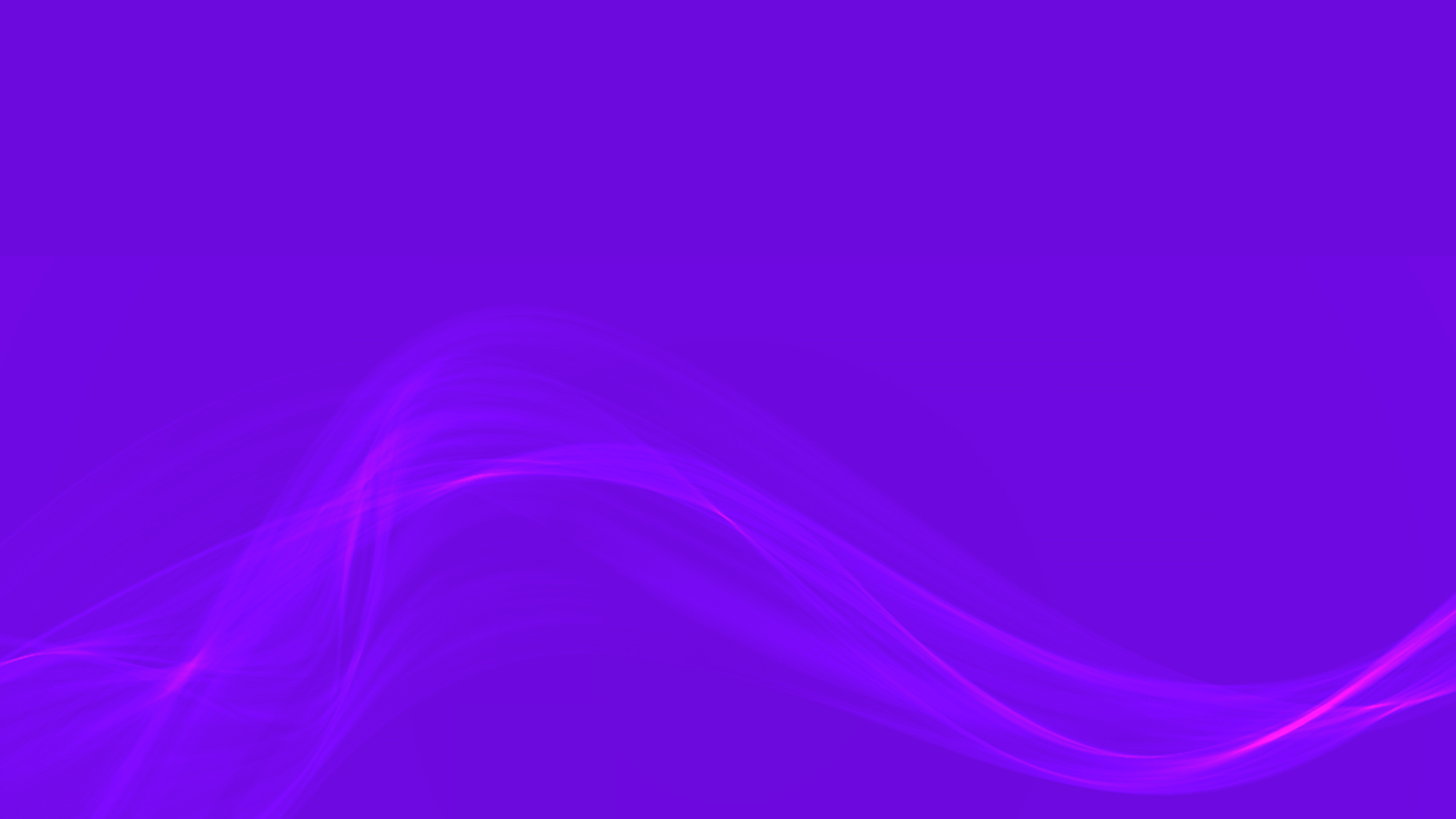 Time for Reflection
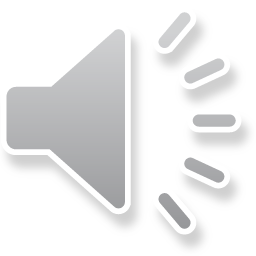 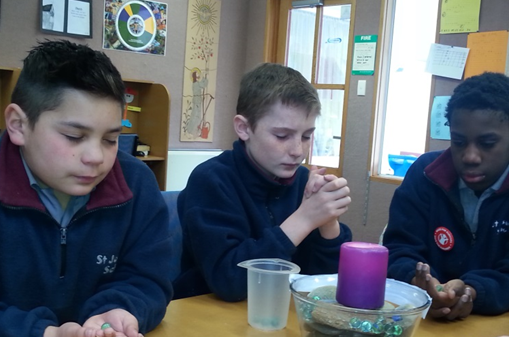 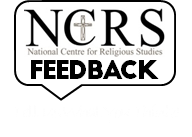 R-2
S-12
Click the audio button to stop reflective music
Click the audio button to play reflective music
[Speaker Notes: Slide 12 Time for Reflection
The MP3 is played to help create a reflective atmosphere and bring the young people to stillness and silence as the teacher invites them to reflect on what influence believing in God and following Jesus each day has in their lives. Bring to mind the ways Baptism changes how you live. Ask yourself what it means to you to be a son or daughter of God?]
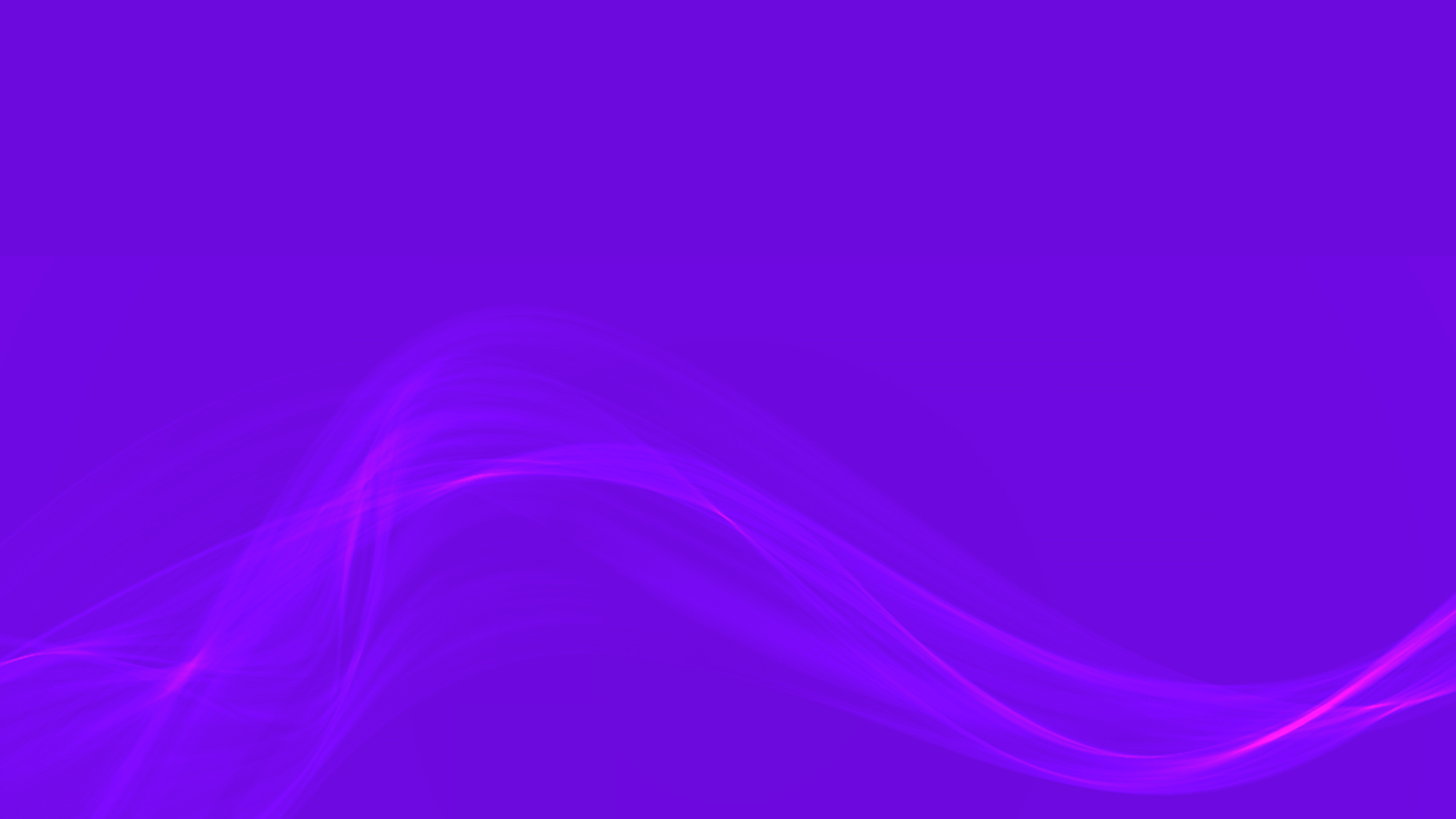 Sharing our Learning about LENT with family whānau
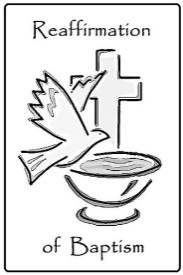 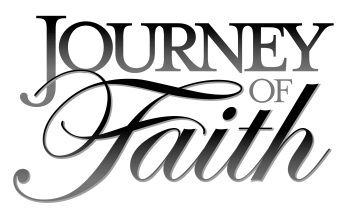 Share your Living Lent worksheet with family whānau andtalk about something you could do as a family for Lent.(Resource 1 Slide 5) 
Make flyers to promote the importance of prayer in Lent.Share this idea by placing the flyers around your school andparish gathering spaces.
Create a drama to illustrate a variety of ways people of your ageshare in the Lenten practice of almsgiving. Present this at assembly.Include an explanation about how almsgiving is not just aboutgiving money but also about giving yourself.
Make a comic strip about what people of your age can fast from such as: meanness, put downs,laziness, favourite foods and technology. Share your comic strips will family whānau.
Share your one minute elevator pitch on how Lent enables Christians to recommit theirlives to God through prayer, fasting and almsgiving with other classes and in your parish.
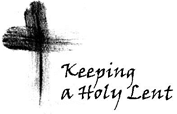 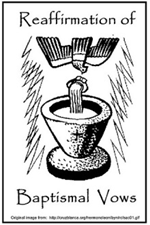 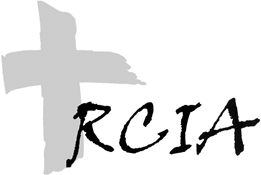 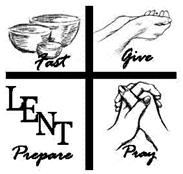 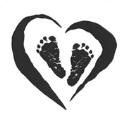 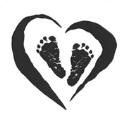 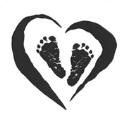 R-2
S-13A
[Speaker Notes: Slide 13A Sharing our Learning about LENT with family whānau WORKSHEET
This slide provides some choices for young people to show and share what they have learned. Examples could be photographed as evidence of young people’s learning. 
You may like to put a copy of the Sharing our Learning page in young people’s RE Learning Journals. You could talk through the choices using the slide and let the young people make their choice from their own copy. 
Young people could work on their choice at school and/or at home and you may like to set a day for sharing. Please let parents and whānau know what you expect them to do with this. 
The slide is focussed on LENT Year 7 Achievement Objective which is covered in Resources 1-2
LENT Year 7 AO Students will be able to: recognise Lent as a time when people prepare for Baptism and a new way of life of prayer karakia, fasting and almsgiving.]
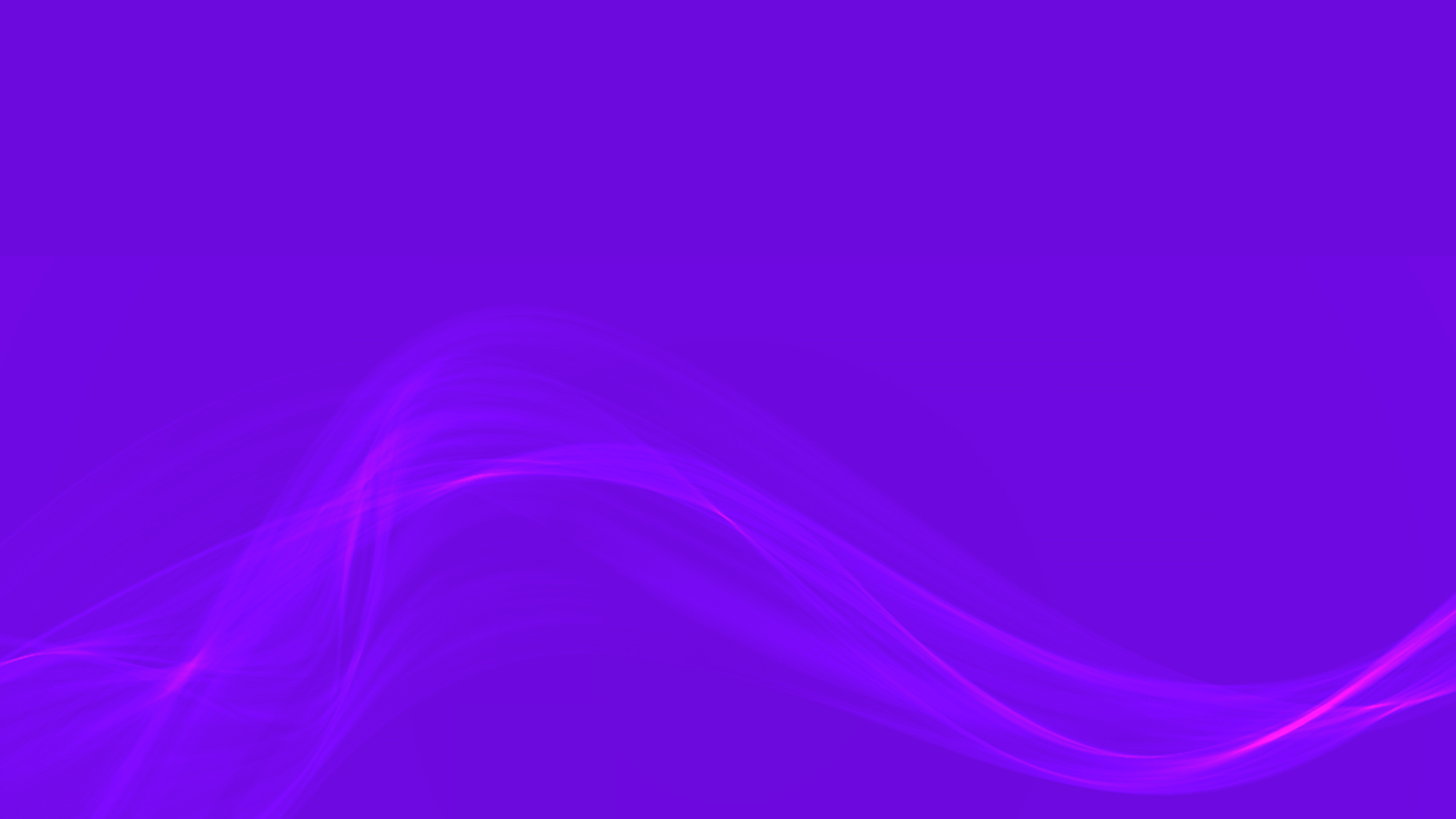 Sharing our Learning about LENT with family whānau
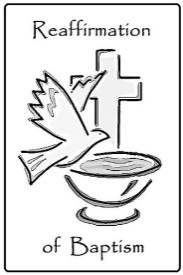 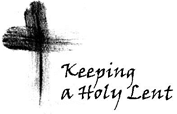 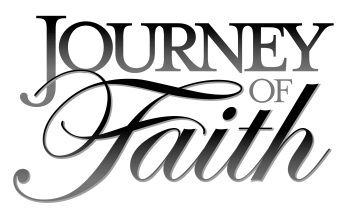 Share your posters or flow charts that illustrate the RCIA process that prepares people to be baptised at Easter – (see Resource 2 Slide 4).
Make a power point to explain the meaning of: the process of RCIA, what a catechumen is, the purpose of the Catechumenate, why people make Baptismal Promises and a Profession of Faith. Share this with the RCIA team or parish pastoral council in your area.
 Have a conversation with some people about how they feel whenthey renew their baptismal commitment in the company ofthe newly baptised. Ask them to tell you how keeping theirbaptismal promises has been part of their life.
Debate the idea that - The 21st century is a challenging time for young people to be faithful ponoto their baptismal promises. Present your debate to other young people of around your age. 
 Make up your own way of showing and sharing what youhave learned and decide who you would like to share it with.
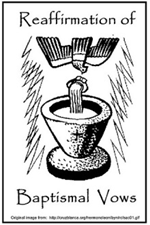 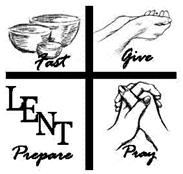 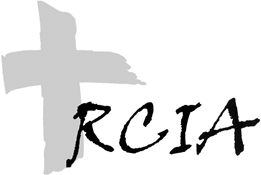 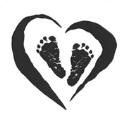 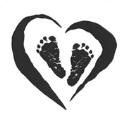 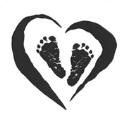 R-2
S-13B
Click on the worksheet button to go to the worksheet.
[Speaker Notes: Slide 13B Sharing our Learning about LENT with family whānau WORKSHEET
This slide provides some choices for young people to show and share what they have learned. Examples could be photographed as evidence of young people’s learning. 
You may like to put a copy of the Sharing our Learning page in young people’s RE Learning Journals. You could talk through the choices using the slide and let the young people make their choice from their own copy. 
Young people could work on their choice at school and/or at home and you may like to set a day for sharing. Please let parents and whānau know what you expect them to do with this. 
The slide is focussed on LENT Year 7 Achievement Objective which is covered in Resources 1-2
LENT Year 7 AO Students will be able to: recognise Lent as a time when people prepare for Baptism and a new way of life of prayer karakia, fasting and almsgiving.]
The Baptismal Promises/Vows
Why are the Baptismal Promises part of the Rite of Baptism?
Why do they include the Renunciation of Sin and the Profession of Faith? 
When you were baptised do you know who answered the questions?
How do your Baptismal Promises influence the way you live your life today?
The Baptismal Vows
Renunciation of Sin
Do you reject sin, so as to live in the freedom of God’s Children?
	I do.
Do you reject the glamour of evil, and refuse to be mastered by sin?
	I do.
Do you reject Satan, father of sin and prince of darkness?
	I do.
Profession of Faith
Do you believe in God, the Father almighty, creator of heaven and earth?	I do.Do you believe in Jesus Christ, his only Son, our Lord,  who was born of the VirginMary, was crucified, died, and was buried, rose from the dead, and is now seated atthe right hand of the Father?
	I do.
Do you believe in the Holy Spirit,  the holy Catholic Church, the communion of Saints,the forgiveness of sins, the resurrection of the body, and life everlasting?
	I do.
This is our faith.This is the faith of the Church.
We are proud to profess it, in Christ Jesus our Lord.
	Amen.
R-2
S-07
Worksheet
Click the up arrow to return to the lesson
[Speaker Notes: Slide 7 The Baptismal Promises/Vows WORKSHEET
This worksheet relates to slide 7]
Check up
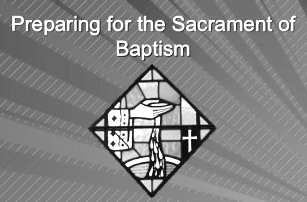 Name:____________________________
Date:____________
Make a poster or flow chart that illustrates the RCIA process that prepares people to be baptised at Easter – see Slide 4.
Explain the meaning of: RCIA, Catechumen, Catechumenate, Baptismal Promises, Profession of Faith.
Describe the effect on the baptised as they renew their baptismal commitment in the company of the newly baptised.
Make a list of 5 things that challenge young people today to be faithful pono to their baptismal promises.
Which activity do you think helped you to learn best in this resource?
Questions I would like to ask about the topics in this resource are …
R-2
S-11
Worksheet
Click the up arrow to return to the lesson
[Speaker Notes: Slide 11 Check up WORKSHEET
This worksheet relates to slide 11]
Sharing our Learning about LENT with family whānau
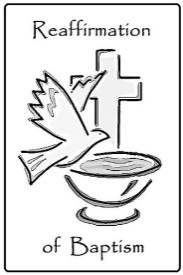 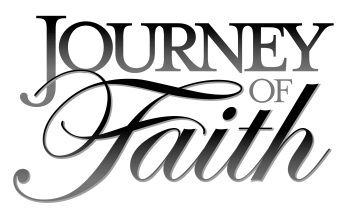 Share your Living Lent worksheet with family whānau andtalk about something you could do as a family for Lent.(Resource 1 Slide 5) 
Make flyers to promote the importance of prayer in Lent.Share this idea by placing the flyers around your school andparish gathering spaces.
Create a drama to illustrate a variety of ways people of your ageshare in the Lenten practice of almsgiving. Present this at assembly.Include an explanation about how almsgiving is not just aboutgiving money but also about giving yourself.
Make a comic strip about what people of your age can fast from such as: meanness, put downs,laziness, favourite foods and technology. Share your comic strips will family whānau.
Share your one minute elevator pitch on how Lent enables Christians to recommit theirlives to God through prayer, fasting and almsgiving with other classes and in your parish.
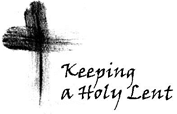 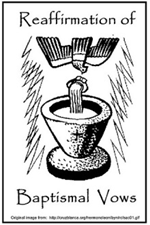 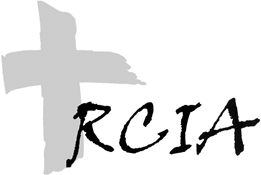 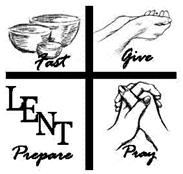 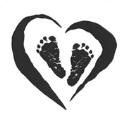 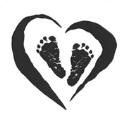 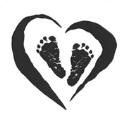 R-2
S-13A
Worksheet
Click the forward button to continue the worksheet
[Speaker Notes: Slide 13A Sharing our Learning about LENT with family whānau WORKSHEET
This worksheet relates to slide 13A]
Sharing our Learning about LENT with family whānau
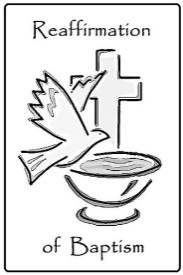 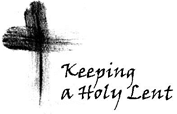 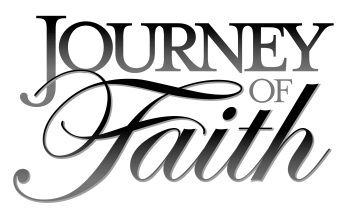 Share your posters or flow charts that illustrate the RCIA process that prepares people to be baptised at Easter – (see Resource 2 Slide 4).
Make a power point to explain the meaning of: the process of RCIA, what a catechumen is, the purpose of the Catechumenate, why people make Baptismal Promises and a Profession of Faith. Share this with the RCIA team or parish pastoral council in your area.
 Have a conversation with some people about how they feel whenthey renew their baptismal commitment in the company ofthe newly baptised. Ask them to tell you how keeping theirbaptismal promises has been part of their life.
Debate the idea that - The 21st century is a challenging time for young people to be faithful ponoto their baptismal promises. Present your debate to other young people of around your age. 
 Make up your own way of showing and sharing what youhave learned and decide who you would like to share it with.
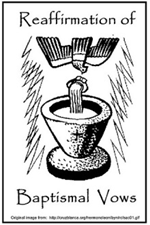 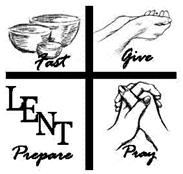 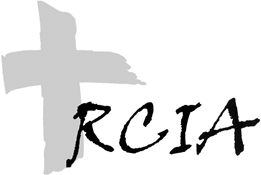 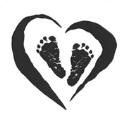 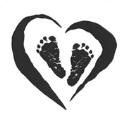 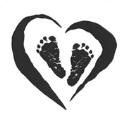 R-2
S-13B
Worksheet
Click the up arrow to return to the lesson
[Speaker Notes: Slide 13A Sharing our Learning about LENT with family whānau WORKSHEET
This worksheet relates to slide 13B]